SEL 0312 INSTALAÇÃOES ELÉTRICAS IIAula 7 – Dimensionamento de condutores
Profa. Dra. Ana Carolina Canoas Asadaaccanoas@gmail.com
Sala 2995
Fios e Cabos Condutores
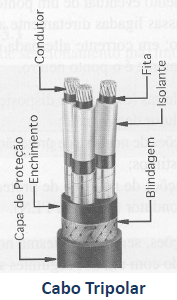 Instalações Elétricas II
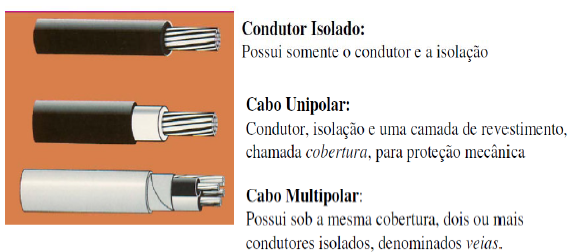 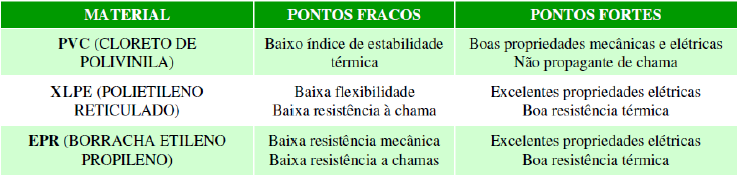 Sistemas de Distribuição
Instalações Elétricas II
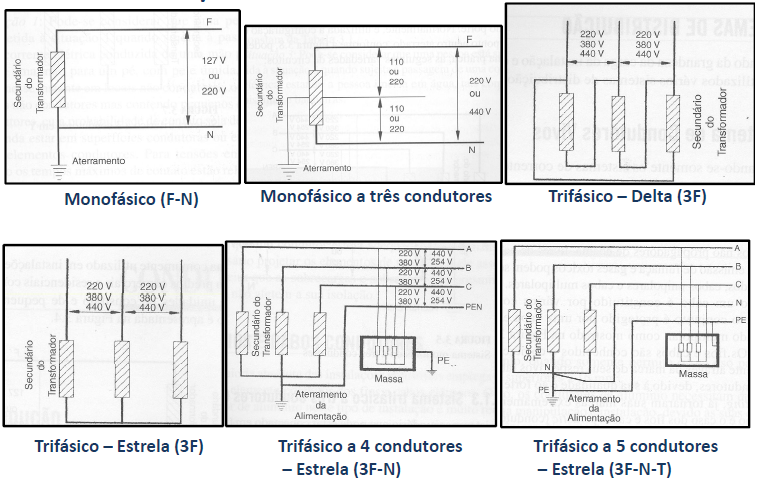 Instalações Elétricas II
Critérios Básicos para a Divisão de Circuitos (NBR 5410)
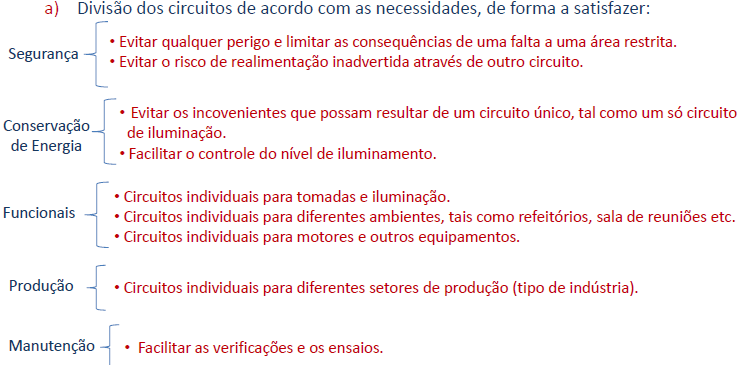 Instalações Elétricas II
Critérios Básicos para a Divisão de Circuitos (NBR 5410)
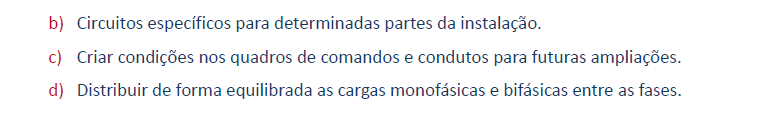 Critérios para o Dimensionamento da Seção Mínima dos Condutores de Fase
Instalações Elétricas II
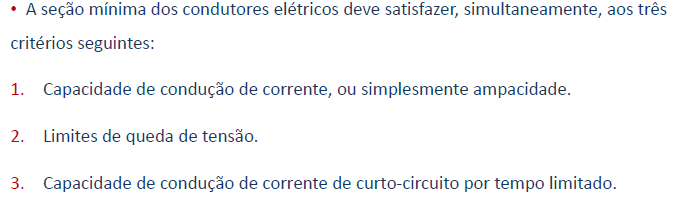 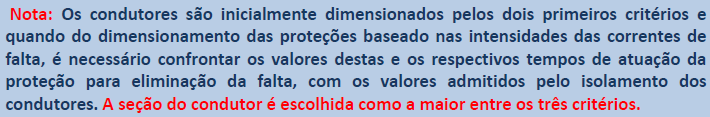 Critérios para o Dimensionamento da Seção Mínima dos Condutores de Fase
Instalações Elétricas II
1. Critério da capacidade de condução de corrente (iluminação, tomada e cargas gerais):
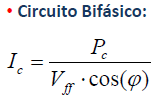 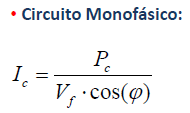 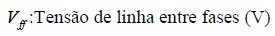 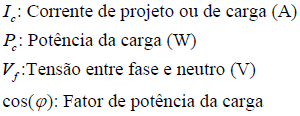 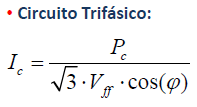 Critérios para o Dimensionamento da Seção Mínima dos Condutores de Fase
Instalações Elétricas II
1. Critério da capacidade de condução de corrente (motores):
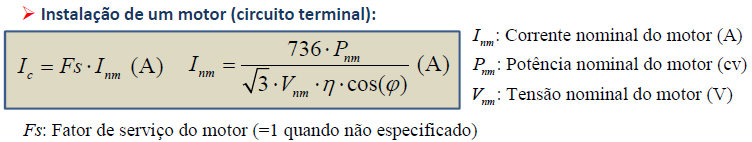 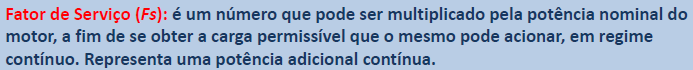 Critérios para o Dimensionamento da Seção Mínima dos Condutores de Fase
Instalações Elétricas II
1. Critério da capacidade de condução de corrente (motores):
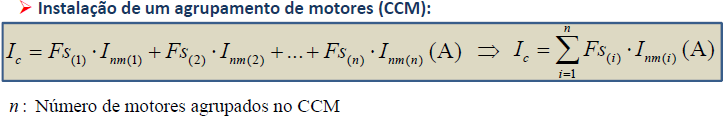 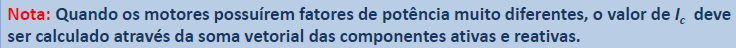 Critérios para o Dimensionamento da Seção Mínima dos Condutores de Fase
Instalações Elétricas II
1. Critério da capacidade de condução de corrente:
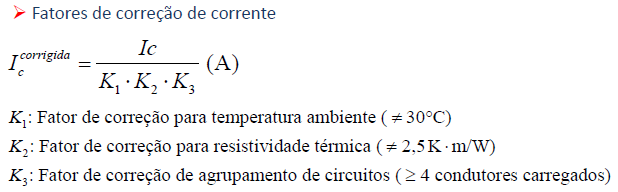 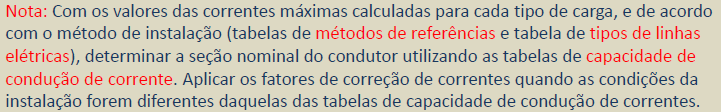 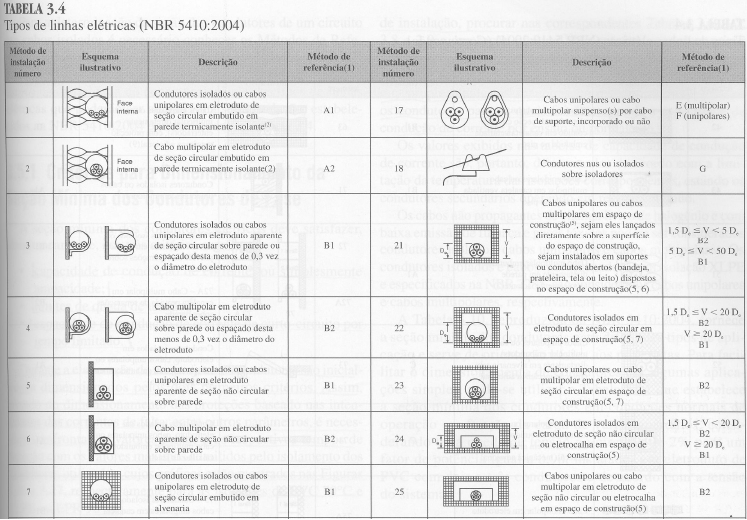 Instalações Elétricas II
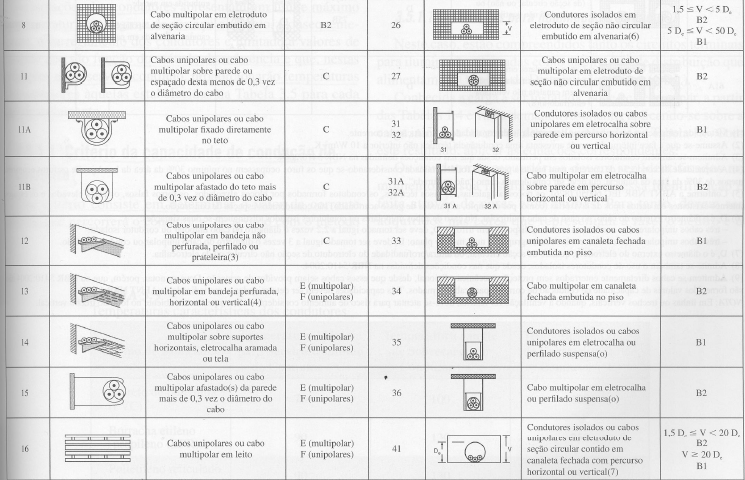 Instalações Elétricas II
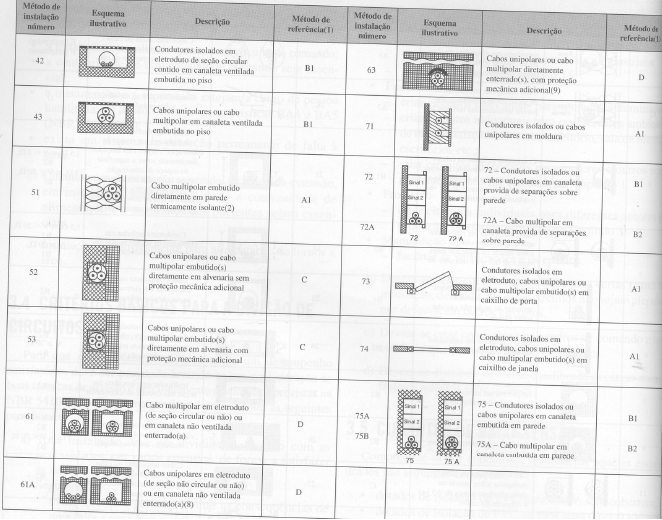 Instalações Elétricas II
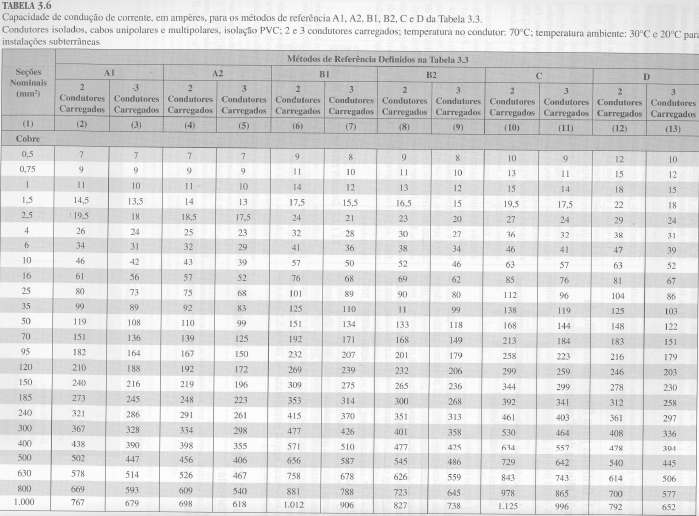 Instalações Elétricas II
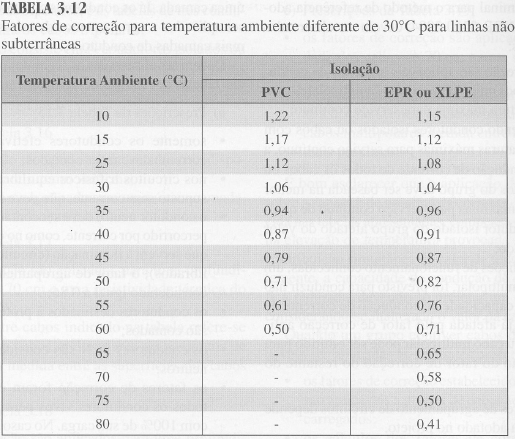 Instalações Elétricas II
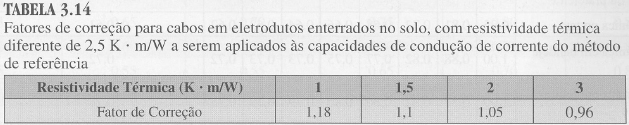 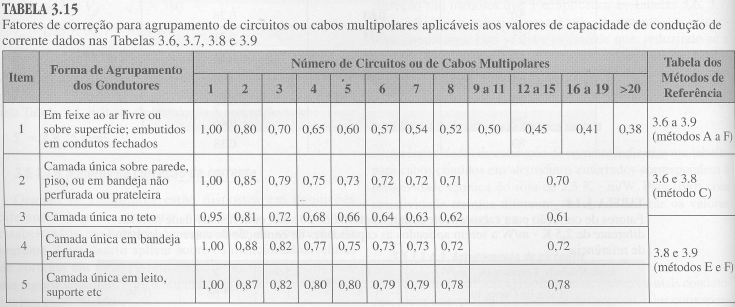 Instalações Elétricas II
Instalações Elétricas II
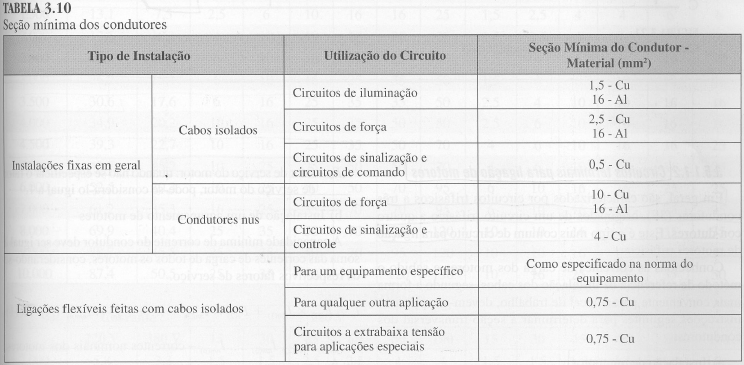 Exemplos de Aplicações
Instalações Elétricas II
Exemplo de aplicação 1: Determinar a seção dos condutores isolados em PVC que alimentam um CCM que alimenta três motores de 40 cv e quatro motores de 15 cv, todos de IV polos ligados em tensão de 380V e com fatores de serviço unitários. Adotar condutores em eletroduto circular contido em canaleta ventilada embutida no piso.

Exemplo de aplicação 2: Determinar a seção dos condutores isolados em PVC que alimentam um CCM que alimenta dois motores de 40 cv e três motores de 50 cv, todos de II polos ligados em tensão de 220V. Os motores são da marca WEG trifásico gaiola de esquilo. Adotar condutores em eletroduto circular contido em canaleta ventilada embutida no piso.
Exemplos de Aplicações
Instalações Elétricas II
Exemplo de aplicação 3: Determinar a seção dos condutores instalados em eletroduto aparente isolados em PVC para instalar um banco de capacitores com potência de 50 kVAr, 380 V e 60 Hz.
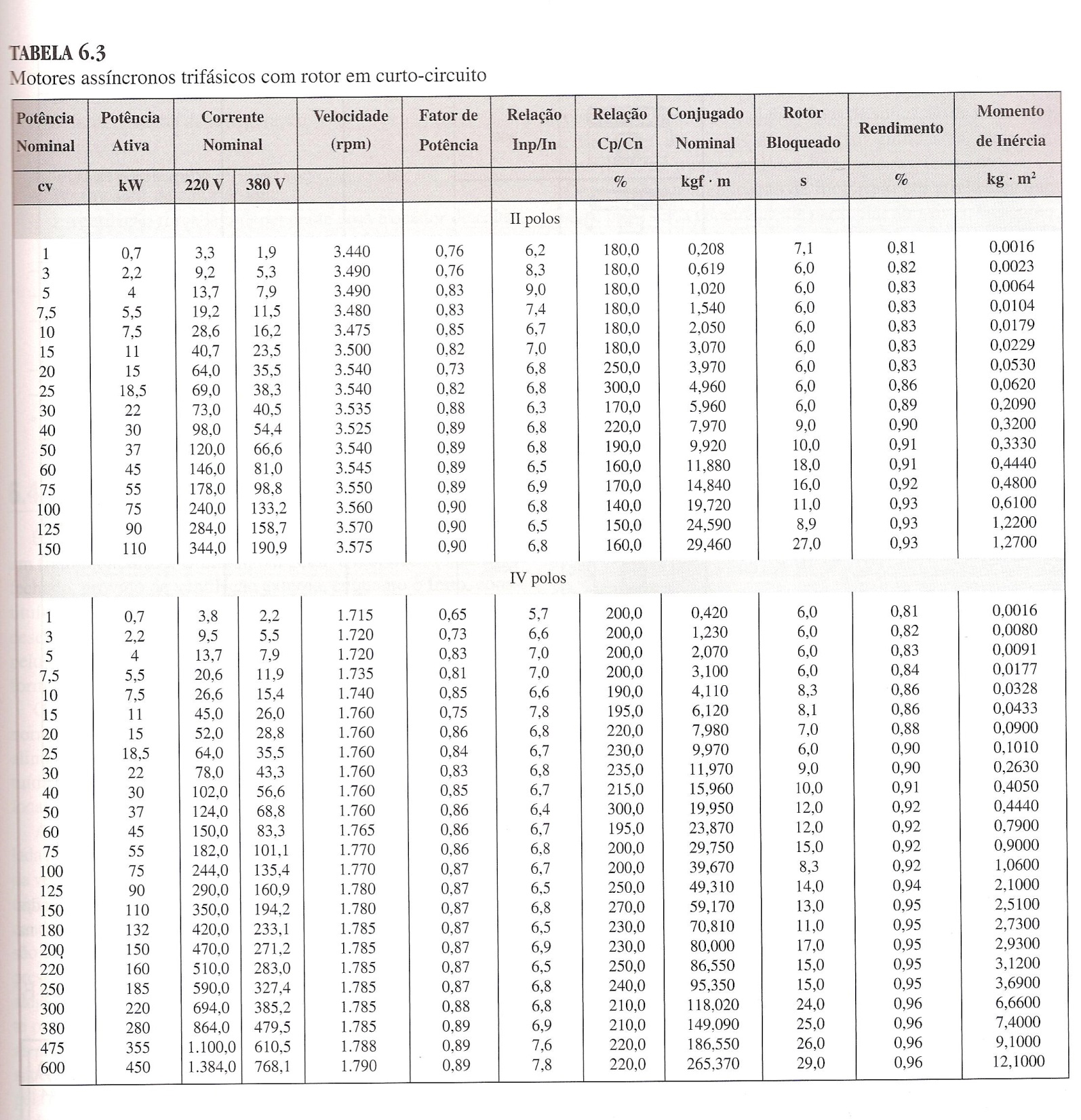 Instalações Elétricas II
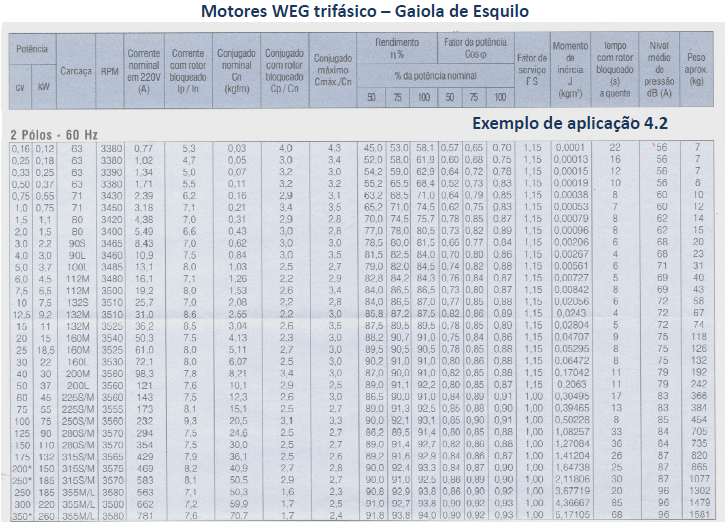 Instalações Elétricas II
Critérios para o Dimensionamento da Seção Mínima dos Condutores de Fase
Instalações Elétricas II
2. Critério do limite da queda de tensão (qualquer carga):
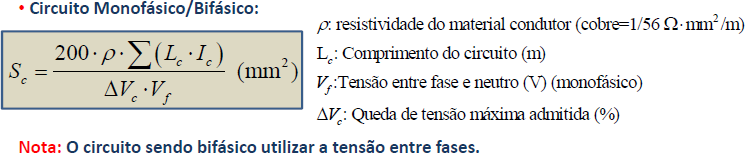 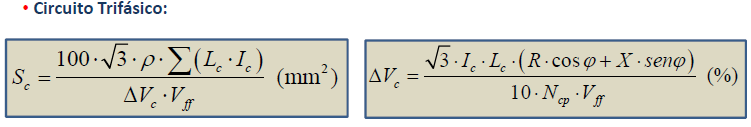 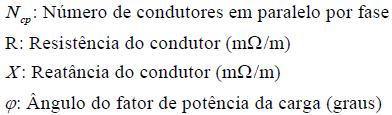 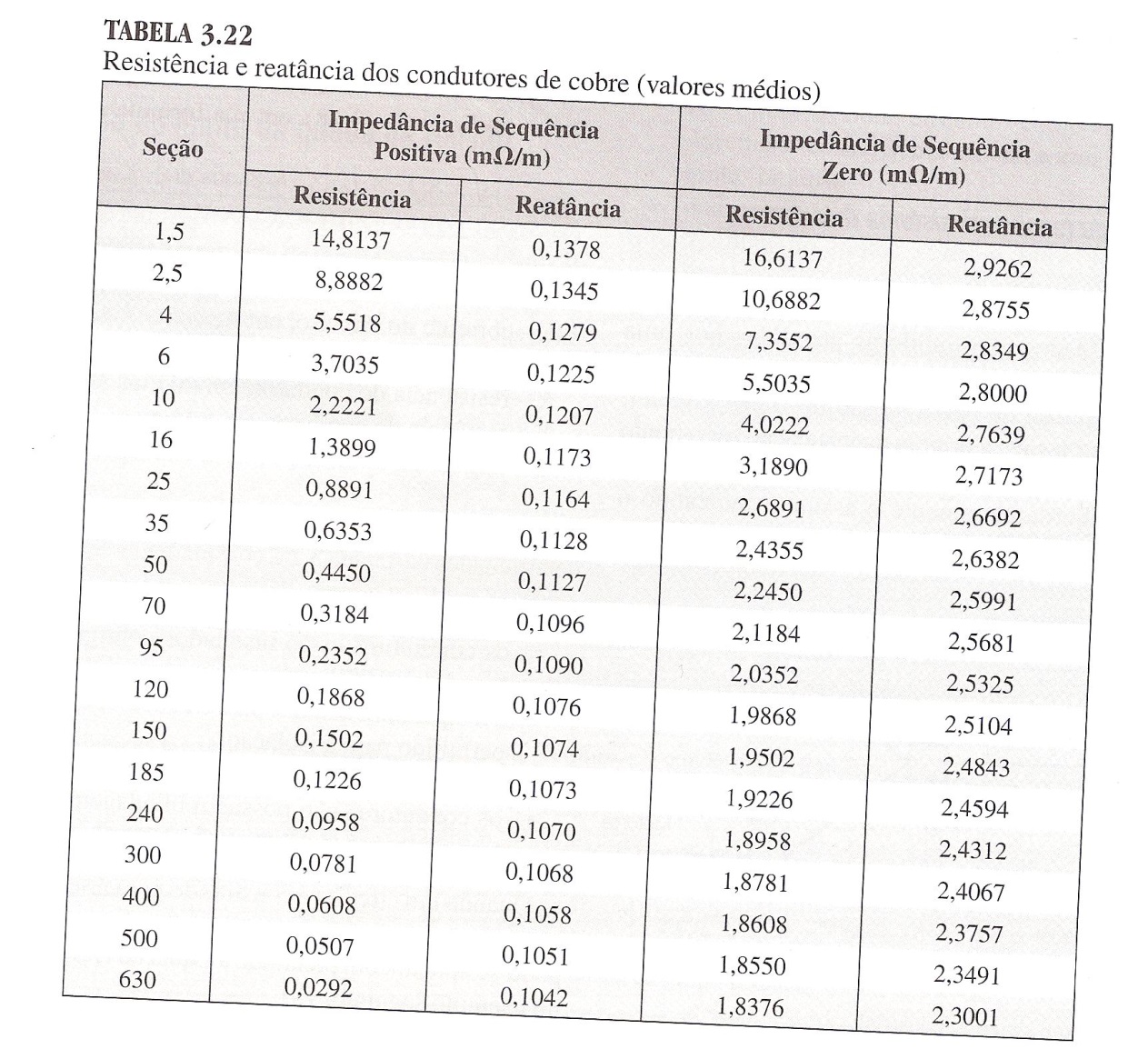 Instalações Elétricas II
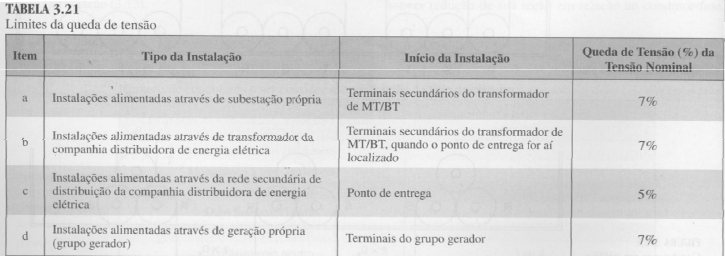 Instalações Elétricas II
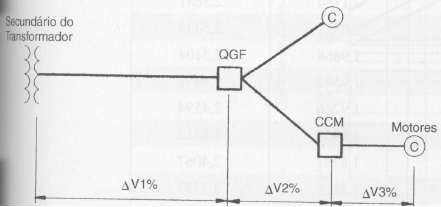 Exemplo de Aplicação
Instalações Elétricas II
Exemplo de aplicação 3: Calcular a seção do condutor que liga um QGF ao CCM, sabendo‐se que a carga é composta por dez motores de 10 cv, IV polos, 380V, fator de serviço unitário, e o comprimento do circuito é de 150 m. Adotar o condutor unipolar isolado em PVC, instalado no interior de canaleta não ventilada, admitindo uma queda de tensão máxima de 5%.